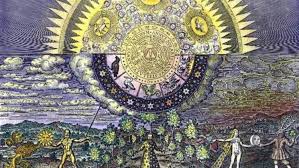 Απόκρυφα ευαγγέλια και γνωστικισμός
Σπύρος Μάριος Καρανικολός
Απόκρυφα ευαγγέλια
Απόκρυφα ευαγγέλια είναι τα έγγραφα που περιέχουν εκκλησιαστικό περιεχόμενο αλλά δεν είναι γραμμένα από τους ευαγγελιστές. Μεταφέρουν ψεύτικες πληροφορίες και είναι γραμμένα από άγνωστες αιρετικές οργανώσεις. Τα απόκρυφα ευαγγέλια, όπως και κείμενα του γνωστικισμού βρέθηκαν στη βιβλιοθήκη του Ναγκ Χαμαντί. Κάποια από τα απόκρυφα ευαγγέλια είναι:
Α) Το ευαγγέλιο του Ιακώβου
Το ευαγγέλιο του Ιακώβου γράφτηκε από τον Ιάκωβο, τον ετεροθαλή αδερφό του Ιησού κι όχι τον Απόστολο Ιάκωβο. Χρονολογείται από το 145 μ.Χ.
Το ευαγγέλιο γράφει για τη γέννηση και την ανατροφή της Παναγίας και κρατά μια παράλληλη αφήγηση με τα Ευαγγέλια του Λουκά και του Ματθαίου. Κάνει και αναφορές στο Κοράνι όσον αναφορά την Παναγία. 
Το ευαγγέλιο αναφέρεται σε μια ιστορία όπου η Σαλώμη προσπαθεί να αγγίξει την Παναγία. Τότε το χέρι της καίγεται λόγω της αγιότητάς Της, η οποία έρχεται σε αντίθεση με την αμαρτωλή Σαλώμη (βλ. Εικόνα).
Β)Το ευαγγέλιο του Φιλίππου
Το ευαγγέλιο του Φιλίππου χρονολογείται από τον 3ο αιώνα μ.Χ. και βρέθηκε το 1945 στη βιβλιοθήκη του Ναγκ Χαμαντί.
Το κείμενο παραπέμπει στον γνωστικισμό και βρέθηκε στον ίδιο κώδικα μαζί με το ευαγγέλιο του Θωμά. Καθ’ όλη τη διάρκεια του κειμένου τον συγγραφέα απασχολούν τα μυστήρια και ο γάμος.
Δίνει επίσης μια νέα εκδοχή της Μαρίας Μαγδαληνής που αντί για πόρνη την παρουσιάζει ως γυναίκα του Ιησού Χριστού και μητέρα των απογόνων Του.
«Η αδελφή της μητέρας του, η μητέρα του και η σύντροφός του ήταν η καθεμία Μαρία», γράφει.
Γ) Το ευαγγέλιο του Θωμά
Αντίθετα με τα τέσσερα κανονικά Ευαγγέλια, το Ευαγγέλιο του Θωμά δεν περιγράφει στιγμές από τη ζωή του Ιησού, αλλά μια συλλογή με λόγια Του τα οποία έχουν χαλαρή σύνδεση μεταξύ τους. Περιέχει 114 φράσεις του Ιησού που είτε περιέχονται στα κανονικά Ευαγγέλια, είτε υπόκεινται μερικές αλλαγές, είτε δεν ειπώθηκαν ποτέ από τον Χριστό και παραπέμπουν στο γνωστικισμό.
Το ευαγγέλιο του Θωμά βρέθηκε το 1945 στη βιβλιοθήκη του Ναγκ Χαμαντί και χρονολογείται από τον 3ο αιώνα μ.Χ.
Δ)Το ευαγγέλιο της Μαρίας
Στο ευαγγέλιο της Μαρίας ο συγγραφέας αφήνει να εννοηθεί πως το κείμενο γράφτηκε από ένα πρόσωπο της Καινής Διαθήκης με το όνομα Μαρία. Δεν έχει αποσαφηνιστεί σε ποια Μαρία αναφέρεται, όμως οι πιο πολλοί εικάζουν πως ήταν η Μαρία Μαγδαληνή.
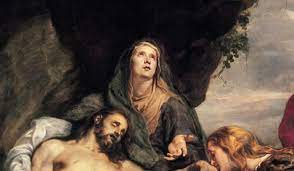 Το ευαγγέλιο της Μαρίας
3.Μετά από τέσσερεις χαμένες σελίδες η Μαρία δε θυμάται πια αυτό το διάλογο και διηγείται τη διαδικασία της αποκάλυψης που είδε στο όραμα.
4.Η αποκάλυψη είναι η ανάβαση μιας ψυχής στον δρόμο προς την τελική της ανάπαυση όπου αρχίζει διάλογο με τέσσερις δυνάμεις που προσπαθούν να την σταματήσουν.
5.Στη συνέχεια αναφέρεται στο ευαγγέλιο πως κανείς από τους μαθητές του Κυρίου δε δέχτηκε αυτό το όραμα. 
6.Ο Ανδρέας είπε: «Πείτε, τι πιστεύετε για αυτό που είπε. Γιατί δεν πιστεύω ότι το είπε ο Σωτήρας. Σίγουρα αυτές οι διδασκαλίες είναι άλλων ιδεών»
7.Ο Πέτρος απάντησε: «Μιλούσε τότε κρυφά με μια γυναίκα, αντί με εμάς, και όχι ανοιχτά; Θα γυρίσουμε πίσω και όλοι θα την ακούσουμε; Μήπως την προτιμούσε από εμάς;»
Ο μύθος του Ιερού Δισκοπότηρου
Κάποιοι αναφέρουν πως ο Ιησούς Χριστός ήταν παντρεμένος με τη Μαρία Μαγδαληνή και πως απέκτησε απογόνους μαζί της. Σύμφωνα με αυτόν τον μύθο το Ιερό Δισκοπότηρο στο οποίο ο Ιωσήφ της Αριμανθείας έβαλε το αίμα του Χριστού δεν ήταν όντως ένα ποτήρι αλλά η Μαρία, που ως γυναίκα δέχτηκε το σπόρο του ίδιου του Θεού.
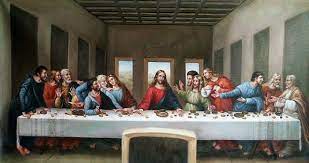 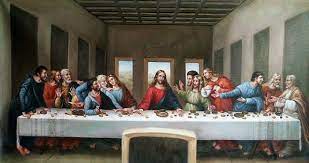 Δ) Το ευαγγέλιο του Ιούδα
Το ευαγγέλιο του Ιούδα βρέθηκε στη βιβλιοθήκη του Ναγκ Χαμαντί το 1945 και χρονολογείται από τον 2ο αιώνα μ.Χ.
Στο κείμενο ο Ιούδας δεν είναι ο απόλυτος προδότης, αλλά ο πιστότερος ακόλουθος του Ιησού που δέχεται μετά από δική Του παράκληση να τον προδώσει και έτσι να τον βοηθήσει να αποχωριστεί το κακόβουλο υλικό σώμα Του.
ΛΙΛΙΘ: Η πρώτη γυναίκα του Αδάμ;
Στα απόκρυφα ευαγγέλια αναφέρεται μια ακόμα «θεότητα», η Λίλιθ που ήταν, όπως αναφέρουν, η πρώτη γυναίκα του Αδάμ και ήταν πλασμένη από χώμα, όπως κι αυτός.
Η ιστορία της Εκδοχή 1η : Ως γυναίκα
Η Λίλιθ, σε αντίθεση με την Εύα, δε θέλησε να υποταχθεί στον Αδάμ και προφέροντας το πιο ιερό όνομα του Θεού, Ιεχωβάς, εκείνος την πήρε από τον Κήπο της Εδέμ.
Η ιστορία της Λίλιθ. Εκδοχή 2η : Ως δαίμονας
Αφού δε θέλησε να υποταχθεί στον Αδάμ μετατράπηκε σε όφι (φίδι) και λέγεται ότι μπορεί να ήταν το ίδιο το φίδι που έπεισε την Εύα να δοκιμάσει το μήλο και να οδηγηθεί στο προπατορικό αμάρτημα.
Λίλιθ: Η μητέρα των δαιμόνων
Κάποιοι τοποθετούν τη Λίλιθ στην Κόλαση μετά από το περιστατικό με τον Αδάμ, ως ερωμένη του Εωσφόρου, ο οποίος τελικά την έδιωξε για τον ίδιο λόγο με το Θεό. Υπάρχουν αναφορές ότι μετά υπήρξε ερωμένη του Κάιν και τον ώθησε στην αδελφοκτονία.
Άλλοι τη θέλουν ως δαίμονα και μητέρα των δαιμόνων μετά τη μεταμόρφωσή της σε φίδι.
Η γέννηση του Χριστού κατά τα απόκρυφα ευαγγέλια
Στο πρωτευαγγέλιο του Ιακώβου αναφέρει με πρωτοπρόσωπη αφήγηση ο Ιωσήφ: «Το σύμπαν έκθαμβο σταμάτησε τη ροή και την κίνησή του, οι φωνές εισίγησαν, οι κινήσεις ανθρώπων και ζώων διακόπηκαν, τα πουλιά ακινητοποιήθηκαν στον αέρα, τα μέλη κάθε ζωντανού σώματος έμειναν μετέωρα στο σημείο όπου βρίσκονταν την ώρα εκείνη».
Οι τέσσερεις μάγοι με τα δώρα
Στο Απόκρυφο Αρμένικο ευαγγέλιο αναφέρεται πως οι μάγοι που πήγαν να προσκυνήσουν τον Ιησού ήταν τέσσερις, οι τρεις γνωστοί κι ο Παρχάμ που, όμως, έχασε το δρόμο προς την Αλεξάνδρεια και τη Βηθλεέμ και ξοδεύοντας δύο χρόνια σώζοντας σκλάβους, βοηθώντας θύματα ληστών και άλλους που τον είχαν ανάγκη στη διαδρομή του δεν έφτασε ποτέ στη Βηθλεέμ.
Δύο χρόνια μετά, κλαίγοντας που δεν κατάφερε να προσκυνήσει το Χριστό, Αυτός του φανερώθηκε μέσα σε υπέρλαμπρο φως λέγοντας:
«Παρχάμ Μάγε, υπηρέτη του Θεού, μη θλίβεσαι αλλά χαίρε. Γιατί δεν άργησες στην προσκύνησή μου. Ήσουν εκεί πάντα και πιο πρώτα από τους άλλους Μάγους. Όταν με περιέθαλπες τραυματισμένο, ήσουν εκεί πλάι μου. Όταν με απελευθέρωνες από την σκλαβιά και απάλυνες την προσφυγιά, μου έδινες τροφή και με φρόντιζες, ήσουν εκεί κοντά μου. Όταν έδινες με την καρδιά σου το έλεος της αγάπης σου, υπέρ των αδελφών μου των ελαχίστων, ήσουν εκεί, προσκυνητής πρώτος, κι εγώ ήμουν πάντα κοντά σου. Χαίρε λοιπόν, Παρχάμ, άξιε ικέτη του Θεού»
Γνωστικισμός είναι η πεποίθηση ότι οι άνθρωποι κατέχουν ένα κομμάτι του θεού μέσα τους, το οποίο έπεσε από τον άυλο κόσμο στα σώματα των ανθρώπων. Όλη η φυσική ύλη υπόκειται στη φθορά, τη σήψη και το θάνατο. Αυτά τα σώματα και ο υλικός κόσμος (όπου δημιουργήθηκαν από κάποιο κατώτερο ον) θεωρούνται κακόβουλα.
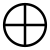 Γνωστικισμός
Η θεολογία του γνωστικισμού
Οι γνωστικοί έχουν μια περίεργη θεολογία που αμφισβητεί το Θεό ως λυτρωτή. Έχουν και όρους που το δόγμα μας δεν χρησιμοποιεί. Πιστεύουν πως υπήρχε μια ανώτερη θεότητα, «ο Ένας» και άλλες κατώτερες θεότητες. Μια από αυτές αναμείχθηκε με ύλη κι έπλασε τον άνθρωπο. Ο πλάστης των ανθρώπων θεωρείται ο Θεός της Παλαιάς Διαθήκης. Αλλά πριν δούμε την πίστη τους ας δούμε τη θεολογία τους.
Ο Ένας και οι Αιώνες: Το πλήρωμα του Θεού
Οι γνωστικοί έχουν μια ανώτερη θεότητα, τον «Έναν» που έχει κατώτερούς του τριάντα Αιώνες (θεότητες ανάμεσα στο θεό και στους ανθρώπους) που δημιούργησαν αρρενοθήλειες ενότητες (ζευγάρια) απ’ όπου προήλθαν κι άλλοι, κατώτεροι στην ιεραρχία, Αιώνες.
Η Σοφία Ζωή και ο «Ένας»- πώς γεννήθηκε ο Αιώνας Χριστός
Η Σοφία Ζωή, η τελευταία στην ιεραρχία, θέλησε να ενωθεί με τον «Έναν». Αυτός την παρότρυνε να ενωθεί με την προβολή του, το «Νου» και στην προσπάθεια να επιτευχθεί αυτό γεννιούνται δύο νέοι Αιώνες, ο Αιώνας Χριστός και ο Αιώνας Άγιο Πνεύμα.
Τι έγινε μετά- πώς χωρίστηκε η Σοφία Ζωή
Η ακαταστασία στο πλήρωμα του Θεού αποκαθίσταται με τη γέννηση του Αιώνα Χριστού ο οποίος χώρισε τον Αιώνα Σοφία σε δύο, την Ουρανία και την Αχαμώθ ή Χθόνια.
Περί δημιουργίας του κόσμου
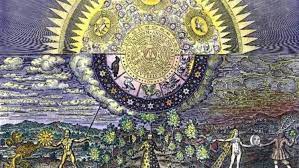 Η Σοφία Αχαμώθ εκβλήθη από το πλήρωμα του Θεού και γέννησε έναν κακό θεό, τον Ιαλδαβαώθ ο οποίος, μη γνωρίζοντας πως υπάρχει κάποιος ανώτερος θεός δημιούργησε έναν ελλαττωματικό, κακόβουλο κόσμο όπου έζησαν οι άνθρωποι.
Ο Ιαλδαβαώθ είναι για τους γνωστικούς ο πιο κακός θεός, ο Θεός της Παλαιάς Διαθήκης. Βοηθοί του ήταν επτά άρχοντες και 360 αρχάγγελοι.
Περί δημιουργίας του ανθρώπου
Ο Αδάμ είναι ένας άνθρωπος που πλάστηκε από χώμα αλλά δεν είχε ψυχή για σαράντα μέρες. Ώσπου ο Ιαλδαβαώθ του έστειλε την ανάσα κι εκείνος άρχισε να κινείται αλλά δε μπορούσε να σταθεί όρθιος ακόμα. Η πράξη του εξόργισε τους επτά άρχοντες, οι οποίοι είχαν δώσει σώμα στον Αδάμ αλλά είχαν ορίσει πως αν του δίνονταν ψυχή θα γινόταν πιο δυνατός από αυτούς.
Πώς η γνωστική Εύα συνάντησε και έσωσε τον Αδάμ
Ο Αδάμ είχε πνοή αλλά δεν είχε ακόμα ψυχή κι ήταν υποχρεωμένος να σέρνεται στο έδαφος. Γι’ αυτό οι επτά άρχοντες τον τοποθέτησαν στον Παράδεισο. Εκεί η Εύα τον λυπήθηκε και του έδωσε ζωή. Μόλις ο Αδάμ σηκώθηκε είπε: «Θα ονομαστείς μητέρα της ζωής, γιατί εσύ μου έδωσες ζωή».
Το προπατορικό αμάρτημα για τους γνωστικούς
Αφού οι επτά άρχοντες έμαθαν πως ο Αδάμ είχε ζωή έστειλαν επτά αρχάγγελους να δουν τι ακριβώς είχε συμβεί. Όταν οι αρχάγγελοι είδαν τα δύο όντα να μιλάνε σάστισαν και προσπάθησαν να ρίξουν στην Εύα τον σπόρο τους.
Εκείνη γέλασε με την απόφασή τους κι έχοντας δύναμη σκόρπισε ομίχλη, τύφλωσε τους αγγέλους και κατέφυγε στο δέντρο της γνώσης. Ο Αδάμ έμεινε με ένα ομοίωμα της Εύας με το οποίο κατέβηκε στη Γη.
Η ερμηνεία του προπατορικού αμαρτήματος για τους γνωστικούς
Σύμφωνα με το γνωστικισμό το προπατορικό αμάρτημα δεν ήταν η ταπείνωση και η καταδίκη του ανθρώπινου γένους αλλά ένας πρώτος διαφωτισμός του, καθώς (όπως μαρτυρά η Βίβλος) τότε ο άνθρωπος κατάλαβε ότι ήταν γυμνός.
Ο σπόρος των γνωστικών
Ο σπόρος των γνωστικών είναι ένα κομμάτι της θεϊκής φύσης που έπεσε από τον άυλο κόσμο στους ανθρώπους. Οι άνθρωποι ήταν κάτω από την κυριαρχία του κακού θεού Ιαλδαβαώθ μέσω αυτού του σπόρου που δεν τους άφηνε να γυρίσουν στο θεϊκό φως.
Από τη «θεϊκή σπίθα» στον «σπόρο» κι η σωτηρία των ανθρώπων
Ο Ιαλδαβαώθ, όταν φύσηξε την πνοή στον Αδάμ του μετέδωσε στοιχεία «θεϊκής σπίθας» που κληρονόμησε από τη μητέρα του, «Σοφία Αχαμώθ». Ο Ιαλδαβαώθ φυλάκισε τη «σπίθα» στα δεσμά της λήθης μέσω του «σπόρου». Η πράξη του θυμίζει τον τιτάνα Προμηθέα της Ελληνικής μυθολογίας.
Η μόνη σωτηρία του ανθρώπινου γένους είναι η γνώση με την οποία θα επιστρέψουν στο φως.
Ο τρόπος σωτηρίας των γνωστικών θυμίζει τη διδασκαλία του Πλάτωνα: «Η γνώση είναι ανάμνηση»
Ο Αιώνας Χριστός στην υλική γη
Ο Βαλεντίνος, πατέρας των γνωστικών, αναφέρει για τον Χριστό:
  «Ο Χριστός ήταν ο Αιώνας Ιησούς που ενσαρκώνεται και γίνεται ο τέλειος άνθρωπος Ιησούς. Εμφανίζεται στους ανθρώπους με τη μορφή του ανθρώπου Ιησού όπου είχε μείνει ο Αιώνας Χριστός μέχρι τη βάπτισή του στον Ιορδάνη ποταμό με σκοπό να επαναφέρει τους ανθρώπους στο πνευματικό φως»
Η σταύρωση του Αιώνα Χριστού: η απελευθέρωση των ανθρώπων
Μετά τη βάπτιση Του στον Ιορδάνη ποταμό, ο Αιώνας Χριστός άρχισε να εγκαταλείπει το κακόβουλο, υλικό σώμα του με αποκορύφωση τη σταύρωση όπου ο Αιώνας Χριστός δεν πέθανε, αλλά εγκατέλειψε το κακόβουλο σώμα οριστικά και ελευθερώθηκε πρώτος απ’ όλους.
Οι σκοποί της ενσάρκωσης του Αιώνα Χριστού
Η καταστροφή του ελλαττωματικού υλικού κόσμου και των «υλικών» ανθρώπων μέσω της εκ πύρωσης ή μέσω διάλυσης.
Η αποβολή των «ψυχικών» εκ του θείου πληρώματος
Η αποκατάσταση της θείας τάξης, εντός του πληρώματος του θεού
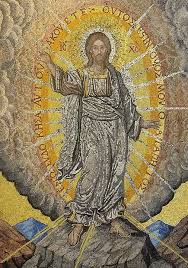 Οι σκοποί της ενσάρκωσης του Αιώνα Χριστού
Η αφύπνιση και σωτηρία της φθαρμένης ψυχής του θείου στοιχείου του ανθρώπου μέσω της διαφώτισης που πρόσφερε ο Αιώνας Χριστός. Αυτό το πετύχαιναν οι «πνευματικοί» ανακτώντας τη μνήμη των προτέρων. Έτσι οι «πνευματικοί» μέσω της γνώσης αυτοσώζονται, δηλαδή γίνονται Γνωστικοί και εισέρχονται στο πλήρωμα του θεού.

 Η αποκατάσταση της ενοφυλίας ή αφυλίας, που ήταν το αρχέτυπο του ερμαφρόδιτου πνευματικού ανθρώπου.

 Η οριστική παύση της εξουσίας του κακού θεού της Παλαιάς Διαθήκης
Εμπορευματοποίηση του Ιησού και η χρήση της Εκκλησίας σε ταινίες
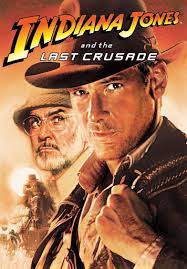 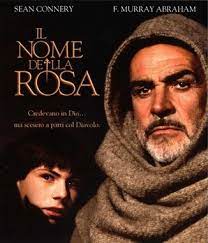 Ο χριστιανισμός ως θέμα στον κινηματογράφο
Ο Ιησούς και η διδασκαλία του χριστιανισμού ενέπνευσαν θεματικά συγγραφείς και κινηματογραφιστές.
Κάποιες από τις ταινίες θρησκευτικού περιεχομένου βρίσκονταν πιο κοντά στην άποψη της Εκκλησίας, αλλά οι περισσότερες ξέφυγαν και μερικές  χαρακτηρίστηκαν αιρετικές.
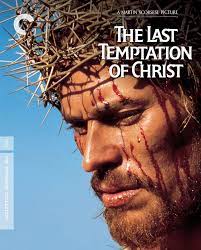 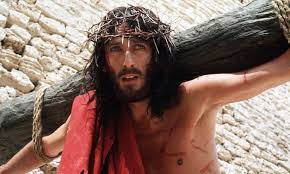 Α) «Ο Τελευταίος Πειρασμός»
Η ταινία είναι μεταφορά του βιβλίου του  Νίκου Καζαντζάκη «Ο Τελευταίος Πειρασμός» που πραγματεύεται την ανθρώπινη φύση του θείου. 
Ο Ιησούς πάνω στο Σταυρό σκέφτεται τι θα μπορούσε να είχε κάνει ως θνητός, πως θα μπορούσε να συνεχίσει τη ζωή του όπως όλοι οι άνθρωποι μέσω της θνητής Του φύσης, αν δεν είχε ακούσει το θέλημα του πατέρα Του. 
Ο τελευταίος πειρασμός του Χριστού (σύμφωνα με τον Καζαντζάκη) ήταν η θνητή ζωή Του.
Ο Νίκος Καζαντζάκης αφορίστηκε μετά απ’ αυτό ενώ η κινηματογραφική εκδοχή του βιβλίου (που προτάθηκε για Όσκαρ) προκάλεσε αντιδράσεις στην Ελλάδα.
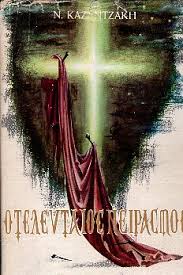 Β) Ο Ιησούς από τη Ναζαρέτ
Ο Ιησούς από τη Ναζαρέτ του Φράνκο Τζεφιρέλι περιγράφει τη ζωή και τα θαύματα του Ιησού Χριστού. Είναι η μεγαλύτερη εμπορική επιτυχία με θεμά τον Χριστό, ενώ πολλοί έχουν ταυτίσει το υλικό πρόσωπό Του με του Ρόμπερτ Πάουελ που τον υποδύεται.
Γ) Το όνομα του ρόδου
Το όνομα του ρόδου πραγματεύεται τα βασανιστήρια, τις μεθόδους των κρυφών κειμένων και τη γενικότερη στάση της Εκκλησίας την περίοδο του Μεσαίωνα. Πρωταγωνιστής ένας μοναχός που αμφισβητεί την όλη τακτική της Ιεράς Εξέτασης και άλλων συνηθειών της Εκκλησίας  στην προσπάθειά του να εξαγνήσει μια σειρά φόνων. Kύριος σκοπός των φόνων ήταν να κρατηθεί κρυφό ένα κείμενο που αντιτήθοταν στα τότε πρότυπα της Εκκλησίας.
Δ) Ο κώδικας Ντα Βίντσι
Η ταινία του Ρον Χάουαρτ «Ο κώδικας Ντα Βίντσι» είναι εμπνευσμένη από το μύθο του Ιερού Δισκοπότηρου. Αναπτύσσει τη θεωρία πως ο Ιησούς Χριστός απέκτησε απογόνους με τη Μαρία Μαγδαληνή και πως η ιερή γενιά είχε μείνει ζωντανή στη γη. Οι γνώστες αυτού του μυστικού (καθολικοί μοναχοί) προσπαθούν να μην φανερωθεί τίποτα στον κόσμο καθώς θα κατέρρεε η πίστη.
Πηγές
https://www.aionios-diathiki.gr
https://el.wikipedia.org/wiki 
https://www.newsbeast.gr/weekend/arthro/2656931/ti-ine-ke-ti-lei-to-eretiko-evangelio-tou-iouda 
https://www.worldhistory.org/trans/el/1-19579/ 
https://independent.academia.edu/EIRINIARTEMINationalandCapodistrianUniversityofAthens 
Απόκρυφα και γνωστικά ευαγγέλια (Μιχαήλ Χούλης)
https://www.antibaro.gr/article/14062